Unit F1.11 How do stories help Hindus live their lives?
Key Learning
Recognise that many stories have a message
Retell the story about Ganesha and the party and express ideas about the message that kindness is better than boasting.
Retell the story of the Four Friends. Express ideas about how working together with different people can solve problems.
Retell the story of the Six Men and the Elephant. Express ideas about different ways of looking at the same thing.
Talk about what is meant by a mystery. Retell the story about Waiting for God and how God can be found everywhere.
Retell the story about Mother Ganges comes to India and the message that the natural world must be treated gently.
Retell the story about Krishna and the message that God can be seen in many different forms.
Prior learning in Reception
Recognise that people have different beliefs and celebrate special times in different ways. 
Know some similarities and differences between different religious and cultural communities in this country.
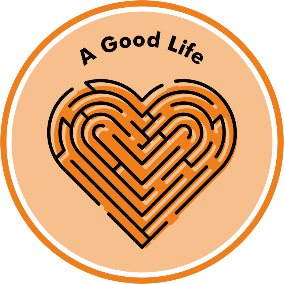 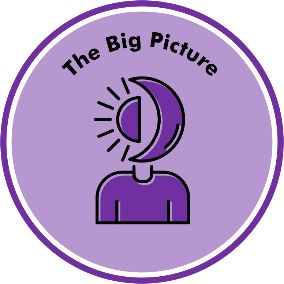 Key Questions
How do stories tell us something about ourselves and the world?
How do we learn about and deal with ‘other’ people in the world?
What is truth? How can the same thing look different to different people?
What is mystery? How do Hindus treat other people?
How do Hindus care for the world?
What do Hindus believe about God in the World?
Key vocabulary
Deity, Hindu, wealthy, Panchatantra, monk, talent. Blind, elephant, argue, mystery, atman, Namaste, Ganga, Brahma, meditation, avatar, Krishna, compassion.
Transferable Question 
What special messages are contained in stories?
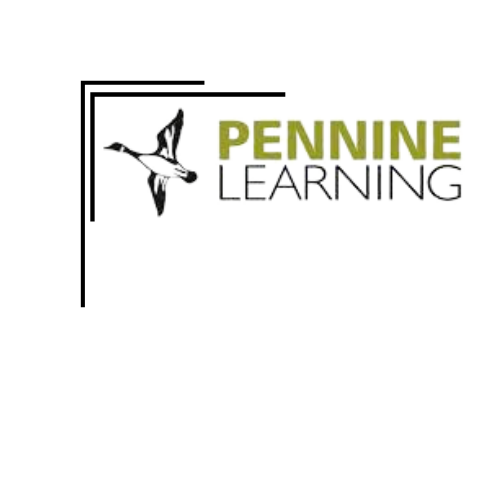 Knowledge Organiser for Believing and Belonging © Pennine Learning Associates Ltd